Year 2 Computing – Digital Music              			Golden Thread: Freedom
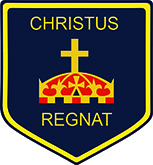 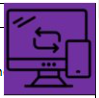 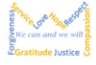 Year 2 Computing – Digital Music            Golden Thread: Freedom
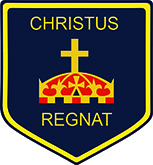 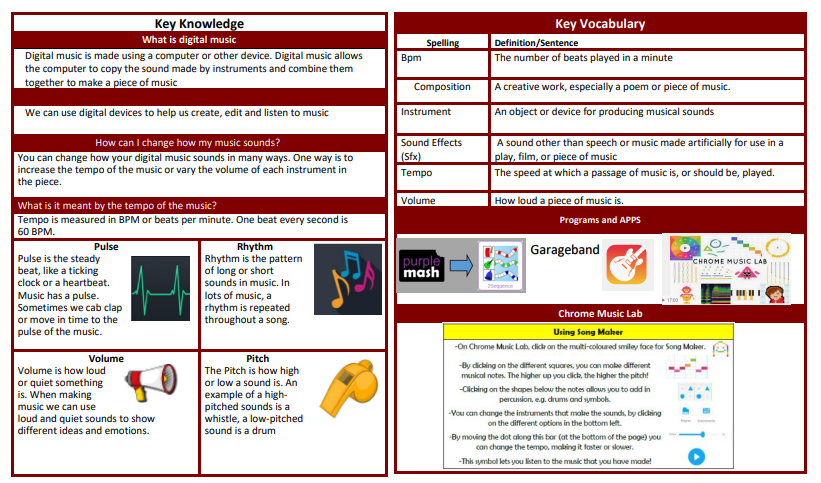 Sky Objectives:  ​
Create, store and retrieve digital content.
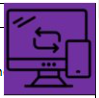